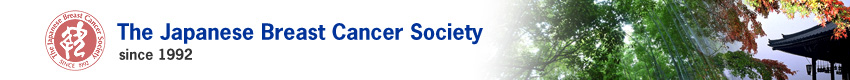 筆頭演者の利益相反状態の開示
すべての項目に該当なし